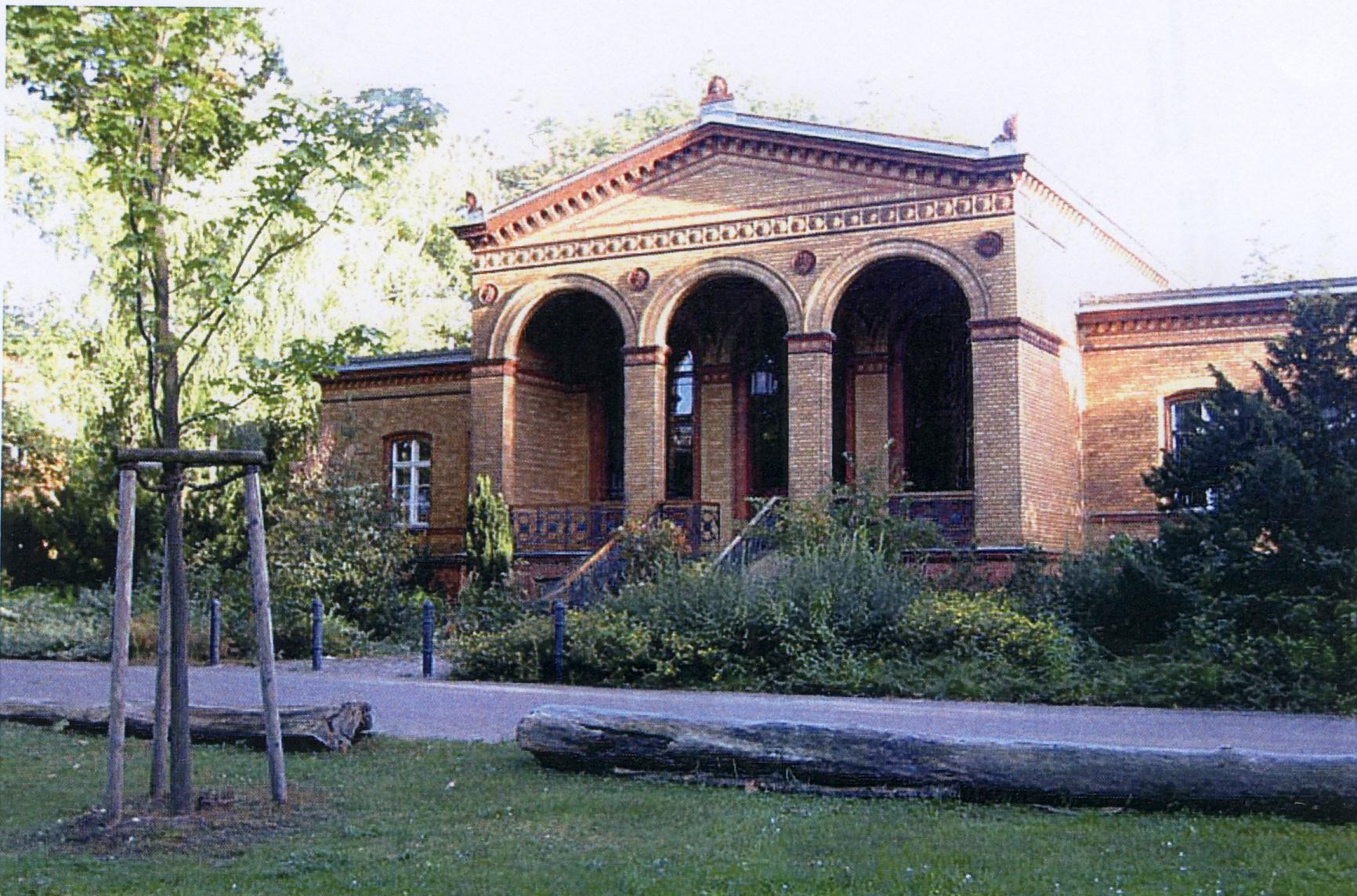 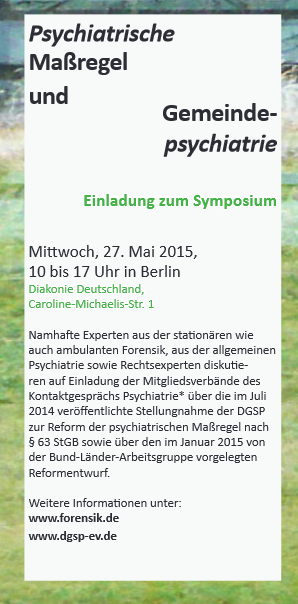 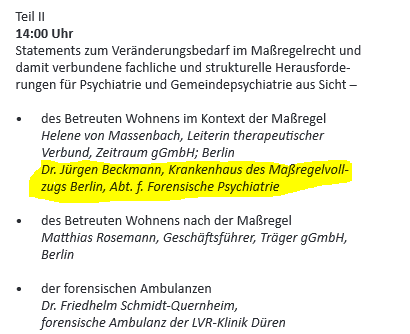 Dr. med. Dipl.-Psych. Jürgen Beckmann
Facharzt für Psychiatrie
Forensische Psychiatrie (BÄK)

leitender Oberarzt des
besonderen organisatorischen Bereichs für
extern untergebrachte Patientinnen und Patienten
bob:ex
2
ab 1879		Irrenanstalt zu Dalldorf	
.......	

vor 01.08.1996		Teil der Karl-Bonhoeffer-Nervenklinik
			Krankenhausbetrieb von Berlin-Reinickendorf
			bzw. Klinikum Buch

seit 01.08.1996 		nachgeordnete Einrichtung der
			Senatsverwaltung für Gesundheit und Soziales

seit 01.01.2001		eigenständiger Krankenhausbetrieb des
			Landes Berlin
3
Epidemiologisches
betrifft nur den 63er Bereich
Durchschnittsalter:	41 Jahre
						19 bis > 70 Jahre (2010: ältester Pat. Jahrgang 1912)
Ausländeranteil:		17 % (Berlin: 13,5 %)
Frauen:				12 % 
                      		(20 % Ausländerinnen)
Verweildauer:		~  84 Monate; bei 25 % > 10 Jahre
4
Belegung
18.05.2015:		675 
davon 109 § 64er / 5 nach § 126a im 64er Bereich
60 § 126a Pat. im 63er Bereich

unterm Strich ca. 500 § 63er
davon ca. 75 – 80 % F20.

d. h. ca. 400 Patient.inn.en mit einer F20 Diagnose !
5
Diagnosen
Schizophrene Patienten in der Forensik
Tendenz steigend:
vor 5 Jahren knapp 75 %; in einigen Kliniken jetzt schon bei fast 80 %
davon immer mehr: double-trouble

mehr als 80 % hatten vor der Forensik Kontakt in der AP/Gemeindepsychiatrie
7
Schizophrenien - Differenzierung
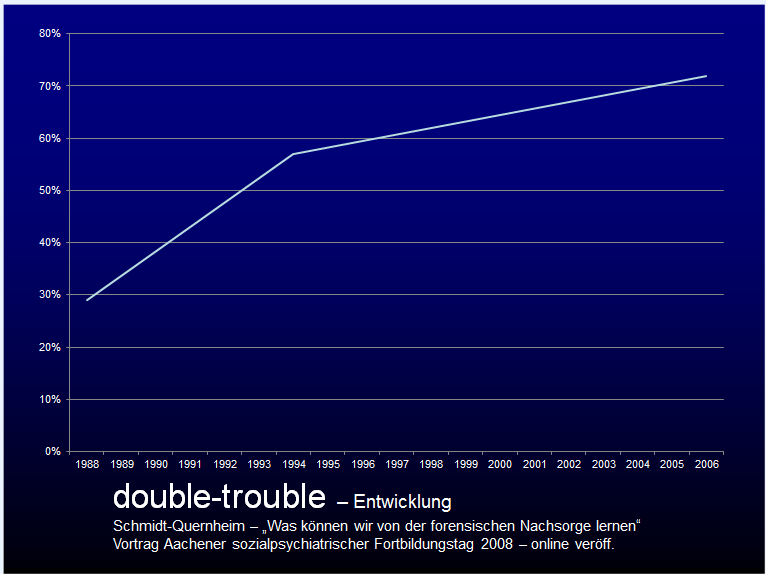 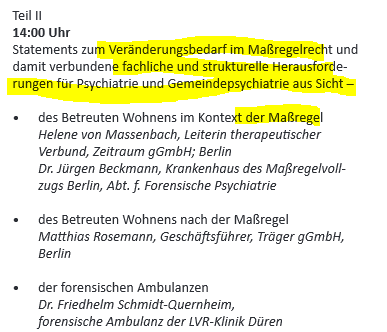 10
Veränderungsbedarf im Maßregelrecht
Erheblichkeitsschwelle
Fristen
Neuerung bei Begutachtungen
11
Veränderungsbedarf im Maßregelrecht
Erheblichkeitsschwelle
Fristen
Neuerung bei Begutachtungen
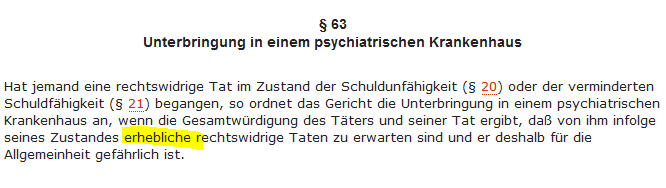 12
Veränderungsbedarf im Maßregelrecht
Erheblichkeitsschwelle
Fristen
Neuerung bei Begutachtungen
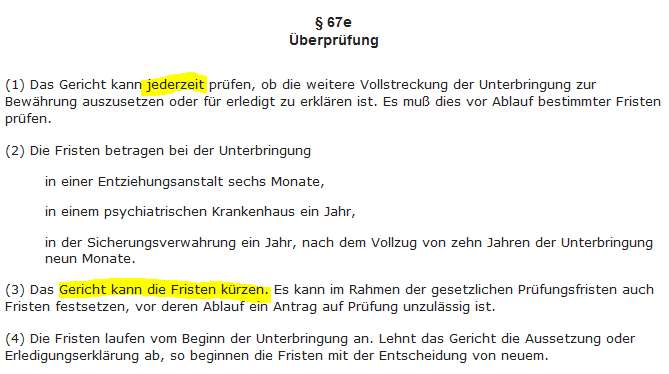 13
Veränderungsbedarf im Maßregelrecht
Erheblichkeitsschwelle
Fristen
Neuerung bei Begutachtungen
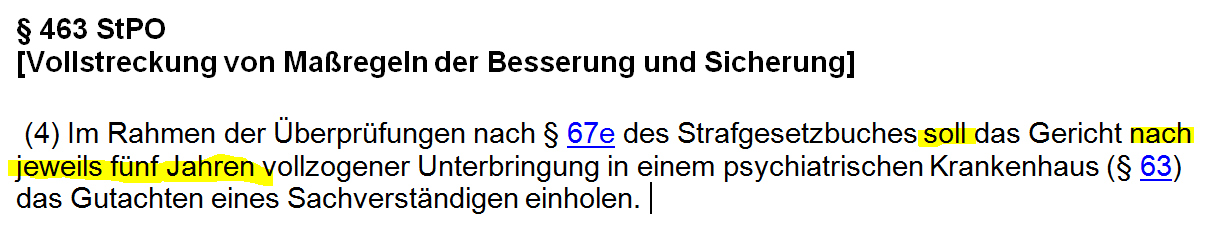 14
Veränderungsbedarf im Maßregelrecht
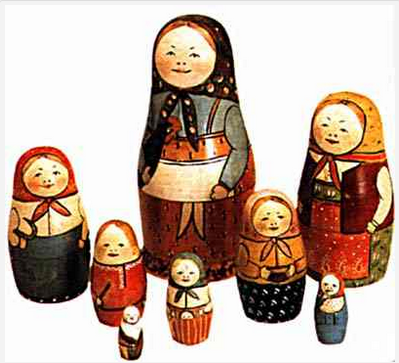 Erheblichkeitsschwelle
Fristen
Neuerung bei Begutachtungen
15
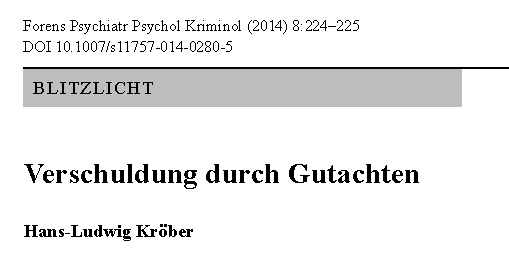 16
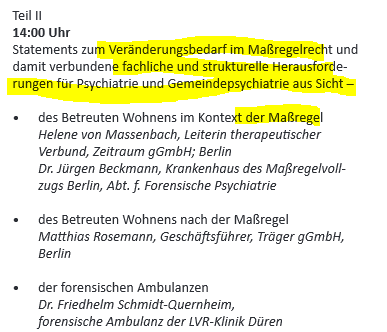 Behandlung im Maßregelvollzug dauert lange !

... aber warum soooooo  lang ?
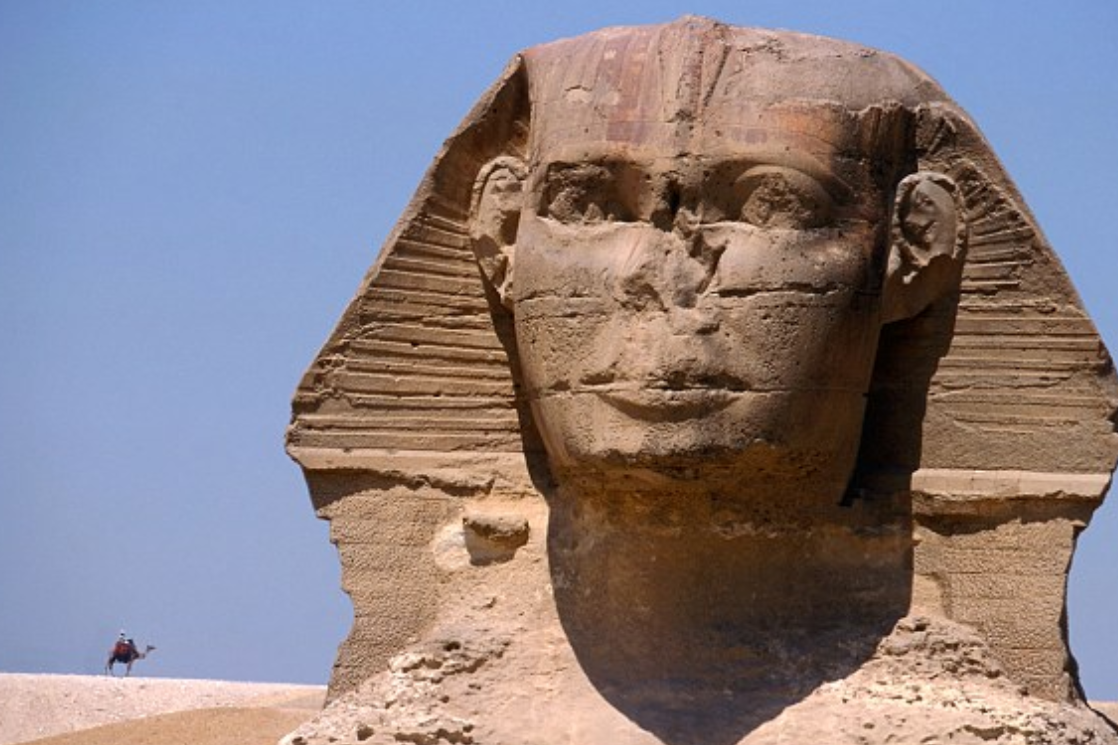 erst mal an die eigene Nase fassen !
17
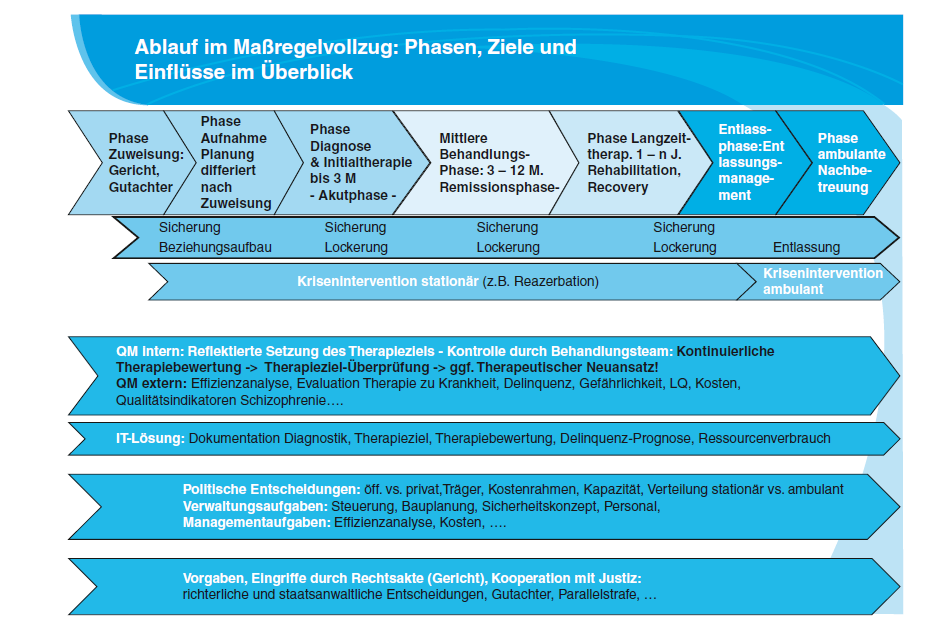 Hans-Ludwig Kröber, Frank Wendt – 
Patientenpfade im psychiatrischen Maßregelvollzug – Intensivere Behandlung, kürzerer Freiheitsentzug?
Forens Psychiatr Psychol Kriminol (2011) 5:108–115
18
Wünsche an das gemeindepsychiatrische Versorgungssystem:
der Kontakt zu PsAgs; PIAs und Kliniken ist gut
der Kontakt zu Trägern von Arbeit, Beschäftigung sollte genauso gut sein
19
Rückblick
20
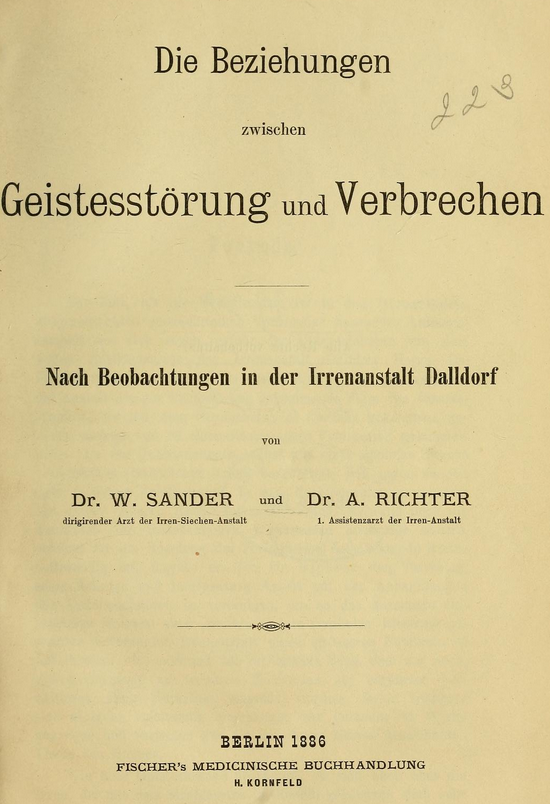 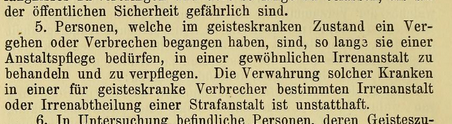 21
Ausblick
22
wir können noch so schicke Ideen haben
und der Bund kann tolle Gesetzentwürfe schreiben

die Sparbeschlüsse der Länder machen dann eh wieder alles kaputt
23
ZIELE
Straffreiheit, psychische Stabilität, psychosoziale Re-Integration der forensischen Patienten und letztlich eine vollständige Überleitung in die Allgemein- / Gemeindepsychiatrie.
24
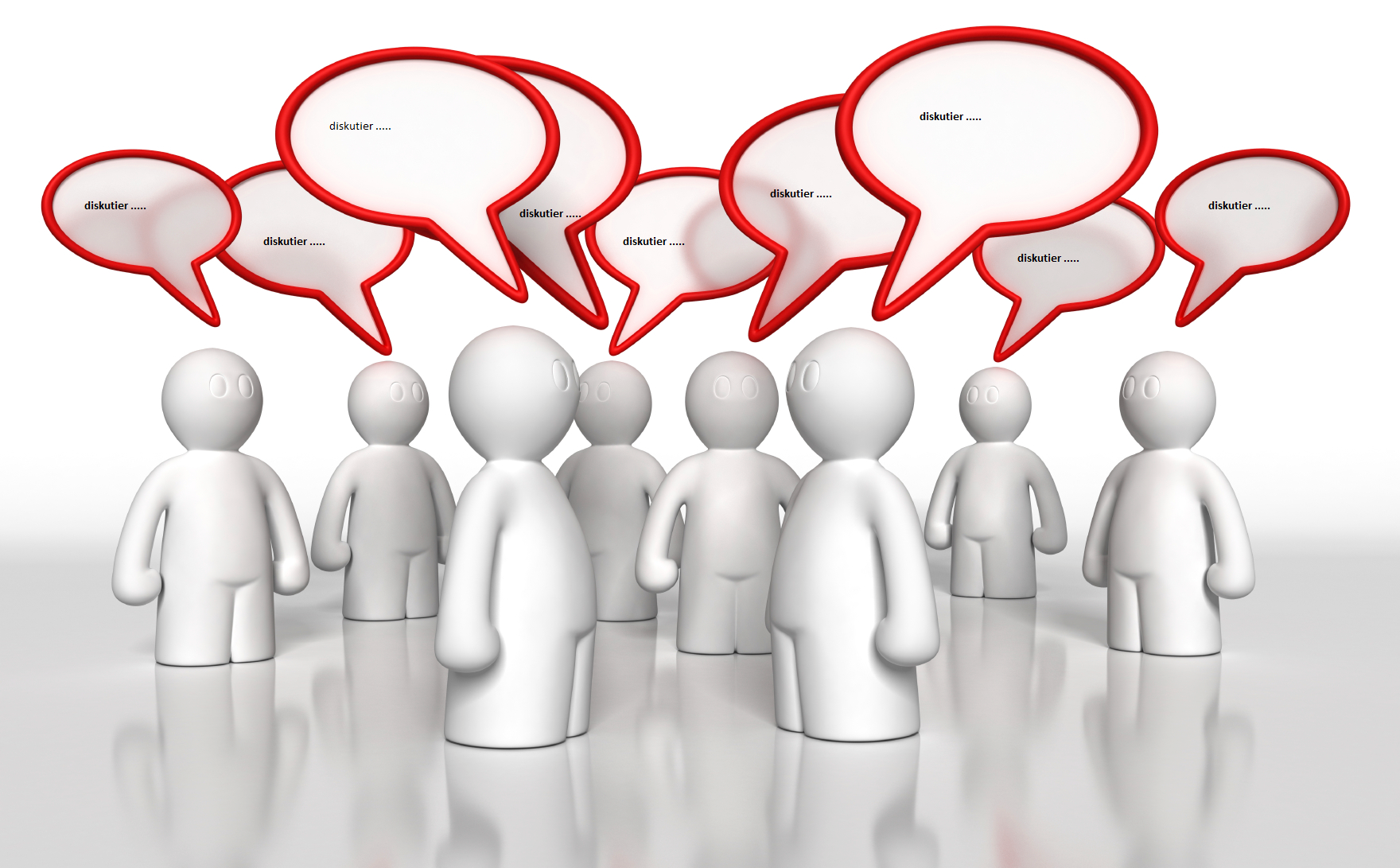 25